Bauman University, December 2016
Writing for master students:objectives and challenges
Svetlana Suchkovasuchkova_@yahoo.com
syllabus
?
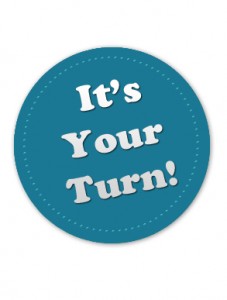 What are the objectives?
Handout I
Work in pairs. Discuss the Master student profile.
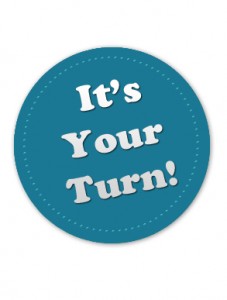 What challenges do 
your students face?
Survey: Do you teach how to
pre-write 
edit and proofread drafts
paragraph a text
write a thesis statement
develop and connect ideas
use formal language
acknowledge authors
quote others
paraphrase
summarize
[Speaker Notes: Can I have a show of hands?]
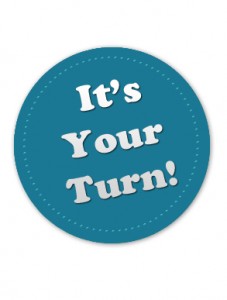 What are the problems?
Handout II
Identify the problems in writing.
Sample: Problems
I would like to compare two periodicals in the field of engineering. My major is a Spacecraft engineering. For that particular reason, I will  be comparing two Scopus journals on the basis of its title, article’s structure and references. The first journal is entitled: «Transactions on Aerospace and Electronic Systems», the second one is «Engineering Letters».
Deviation 
from the topic
Staying 
in one place
Wordiness
Punctuation
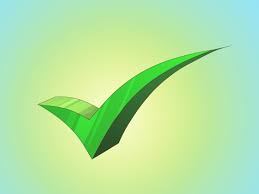 Sample 2
I would like to compare two Scopus journals in the field of engineering - Transactions on Aerospace and Electronic Systems and Engineering Letters – taking into account the article structure, article titles, and the style of references.
Learner’s Challenges
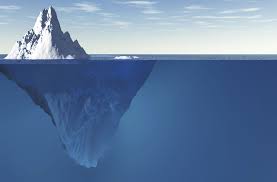 Grammar, vocabulary, punctuation, register
Conventions of ideas development, genre features, journal requirements
[Speaker Notes: pre-writing, editing skills
 problems in structuring a text: 
- paragraphing
- stating the main idea clearly
- developing it
 problems in progression of ideas:
- jumping or staying in one place
- lack of cohesion]
Principles
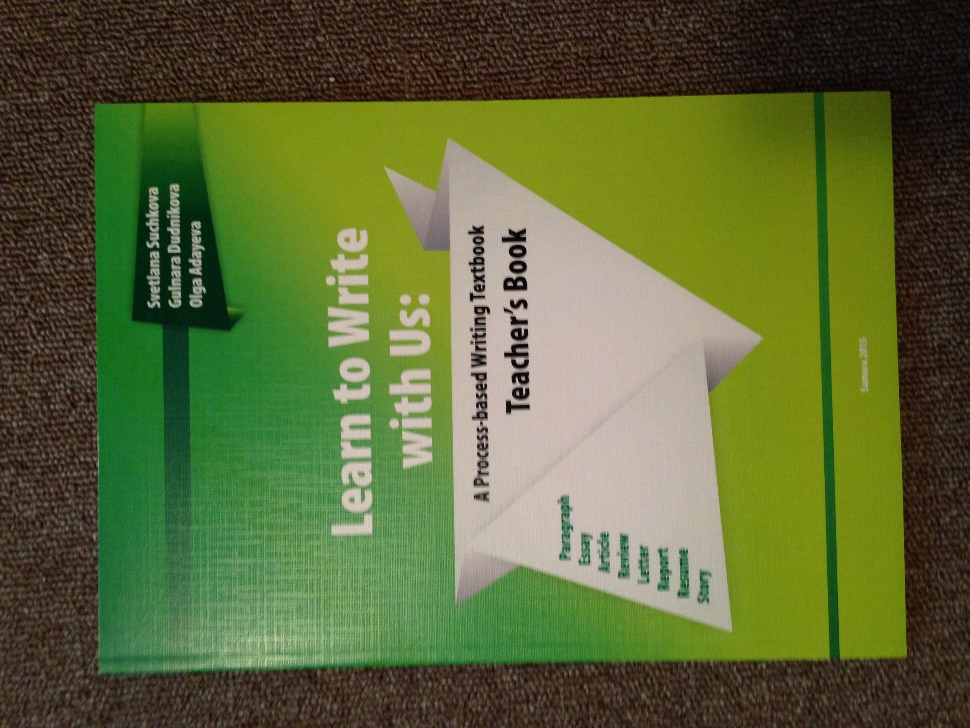 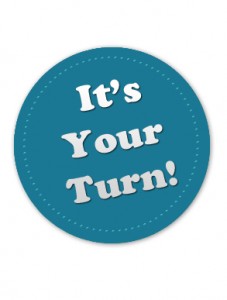 Coherence and Unity
Handout III
Put the sentences in order.
Sample
A Twelve years after Sputnik, the United States caught up by becoming the first nation to land a man on the Moon.
B European Space agency was founded in 1975, and they joined the competition, vowing to land European astronauts on the Moon by 2025 and on the Mars by 2035.
C The number of nations competing in the “space race” has grown since the early days of space exploration.
D China joined the competition in 2003 when it launched Shenzhou5.
E Initially, the former Soviet Union took the lead when it sent the first Sputnik in 1957 and later a man into the Earth orbit.
F For almost 50 years, the United States and Russia were the only competitors in the contest to explore space using manned spacecraft.
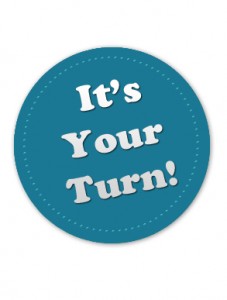 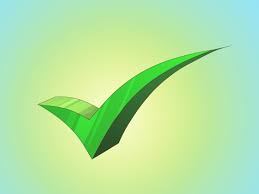 Sample
F For almost 50 years, the United States and Russia were the only competitors in the contest to explore space using manned spacecraft.
E Initially, the former Soviet Union took the lead when it sent the first Sputnik in 1957 and later a man into the Earth orbit.
A Twelve years after Sputnik, the United States caught up by becoming the first nation to land a man on the Moon.
B European Space agency was founded in 1975, and they joined the competition, vowing to land European astronauts on the Moon by 2025 and on the Mars by 2035.
D China joined the competition in 2003 when it launched Shenzhou5.
C The number of nations competing in the “space race” has grown since the early days of space exploration.
F E A B D C
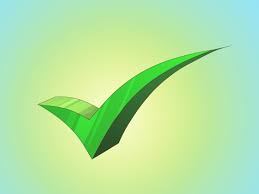 Sample
F For almost 50 years, the United States and Russia were the only competitors in the contest to explore space using manned spacecraft.
E Initially, the former Soviet Union took the lead when it sent the first Sputnik in 1957 and later a man into the Earth orbit. 
A Twelve years after Sputnik, the United States caught up by becoming the first nation to land a man on the Moon.
B European Space agency was founded in 1975, and they joined the competition, vowing to land European astronauts on the Moon by 2025 and on the Mars by 2035.
D China joined the competition in 2003 when it launched Shenzhou5.
C The number of nations competing in the “space race” has grown since the early days of space exploration.
[Speaker Notes: Transition words of sequence, lexis: nations / countries, space]
1 para = 1 idea
Unity (activities)
Read a paragraph and odd a phrase out
Read a paragraph and cross out a sentence that is not related to the meaning of the rest of the paragraph
Write a paragraph and insert an absurd phrase/sentence for your friend to find
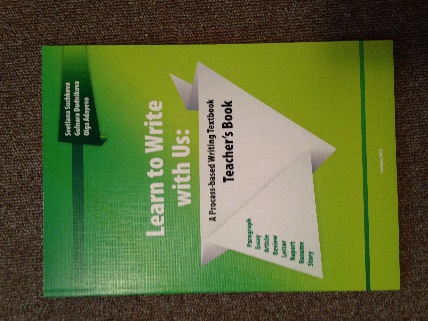 One sentence glides into the next.
Coherence (activities)
Rewrite a paragraph in a more effective order
Organize the jumbled sentences 
Write a jumbled paragraph and give it to your friend to rearrange the ideas
Make up a story from the stripes which are given in a jumbled order
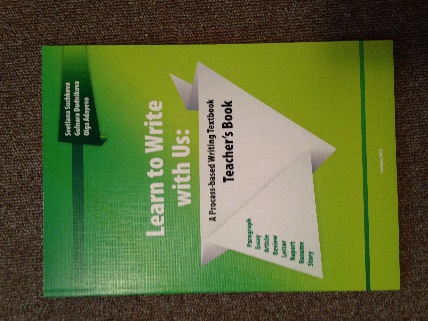 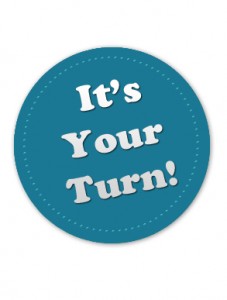 Topic sentence
Handout IV
Write the topic sentence.
Analyze students’ sentences.
Case: Topic Sentence
Extreme holidays are the best in California.
Extreme rest in California forests is unusual.
There are special conditions for extreme trips in California.
California is noted for its nature.
There are nice weekends in California.
The best choice for spending holidays in California.
There are some reasons for visiting California if you are a nature lover.
You can see different places in California.
There are some reasons why you should visit California.
Topic sentence = topic + aspect to discuss + cue to organization
Topic Sentence / Conclusion
Identify the topic sentence / conclusion in a model paragraph
Choose an appropriate topic sentence from some suggested
Write the topic sentence for each set of details
Read the paragraph and write the topic sentence
Match the topic sentence and conclusion
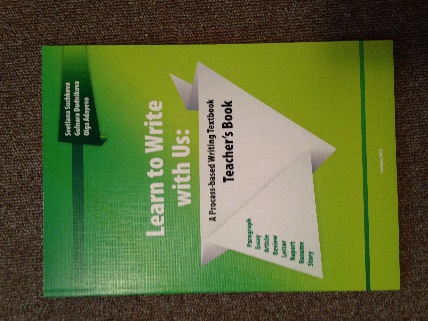 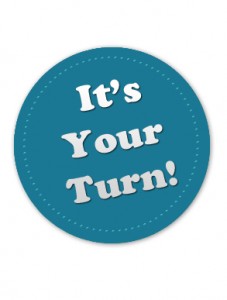 Ideas Development
Handout V
Put the sentences in order.
Case: Ideas Development
Specifically, when I worked at a resort hotel I met people from several different countries with whom I have chatted on the Internet. 
Without the Internet I could spent a week for that, but I founded it for two days.
There are a lot of other good programs information about those you can find only in the internet. For example, Khan Academy website which can help you to understand natural sciences.
Due to internet resources you can find desirable work quite quickly and without any difficulties. 
The first reason why computer is useful is that there are a lot of opportunities of finding a job abroad.
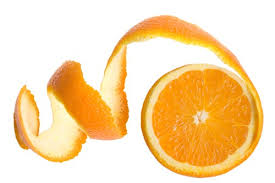 PEEL
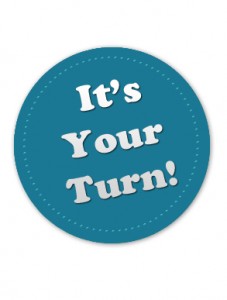 Cohesion
Handout VI
Put the sentences in order.
links
Cohesion (activities)
Find the linking words in a paragraph and identify what type of organization they follow
Use signal words to combine each set of sentences into one sentence
Fill in the gaps choosing the right linking words from those given in brackets
Make up a card for a partner with three sentences to illustrate each pattern of organization. Ask him/her to underline
 all the signals and identify the pattern
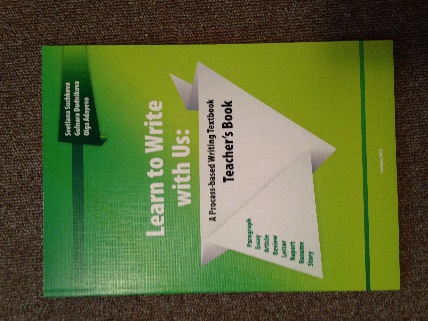 Book Features
combination of process and product approaches to writing
skills integration and awareness raising
peer teaching
system of various tasks on every stage, variety of topics 
focus on effective writing strategies
from paragraph to article, essay, review, story, report, CV, letters, etc.
punctuation guide and appendices
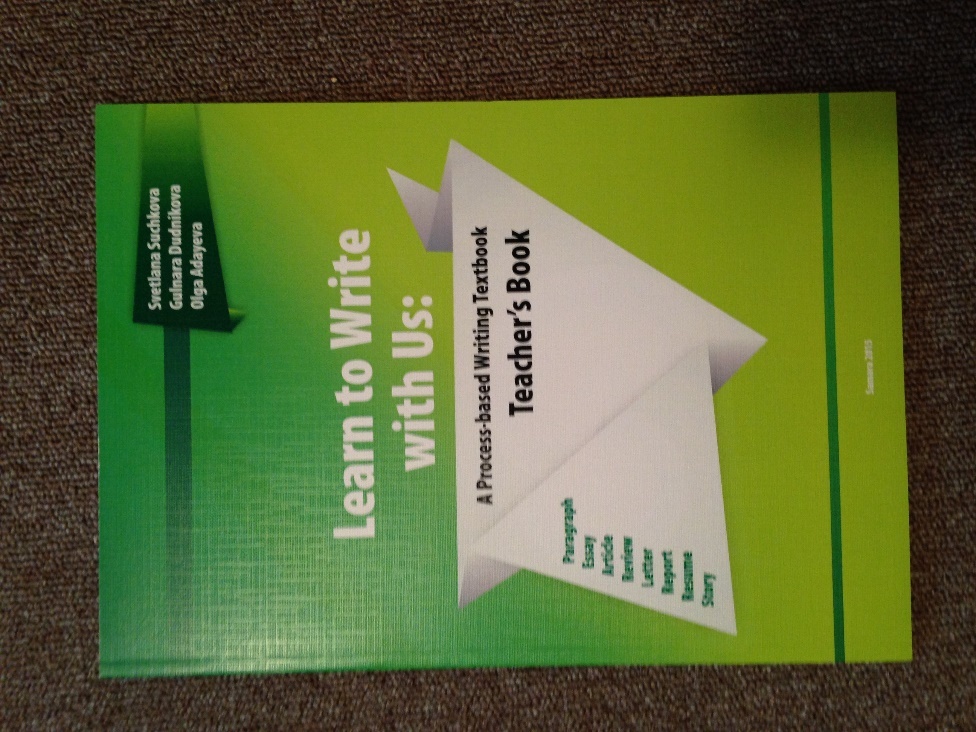 Лауреат Всероссийского конкурса на лучшую научную книгу 2010 года, проводимого Фондом развития отечественного образования
Лауреат I Международного конкурса учебно-методической, учебной и научной литературы, изданной в 2011 году «Золотой корифей» (II место)
Basic Course Foci
developing writing strategies: pre-writing, drafting, editing, proofreading
integrating writing with reading
paragraph level activities
training Ss in proper use of other people’s ideas, texts
developing students’ formal language
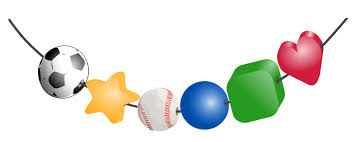 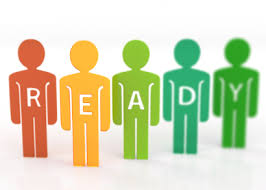 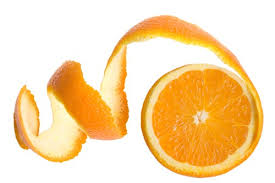 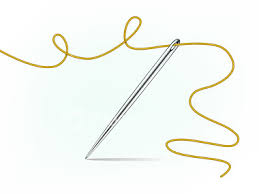 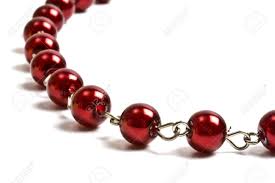 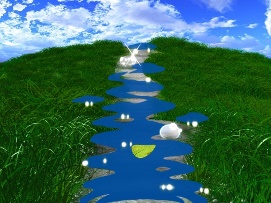 [Speaker Notes: gradual progress from simple forms to more complex ones – from a sentence to a paragraph to an essay
developing writing strategies: pre-writng, drafting, editing, proofreading
teaching different rhetorical models of content organization: definition, process description, cause-effect relationship, etc. 
training students in proper use of other people’s ideas, texts
developing students’ formal language]
‘Do not forget to put the rocks in first!’